Педагогический проект
«Вода»
Группа: «Капитошка»
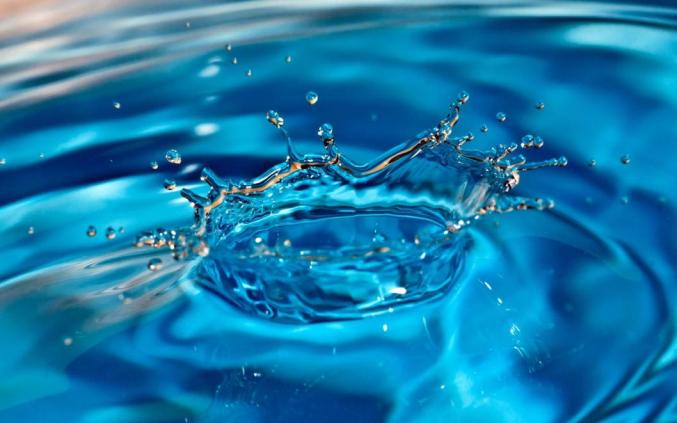 Подготовили воспитатели: Попова Г. И, Лебедева О. В
МДОУ  Д/С  №6 «Рябинушка»
Вид проекта: групповой,     	исследовательский , творческий.

         Срок проекта:2 недели, краткосрочный.

          Состав участников :воспитатели, дети, 	родители.
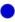 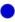 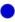 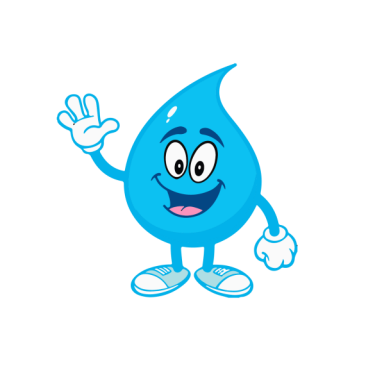 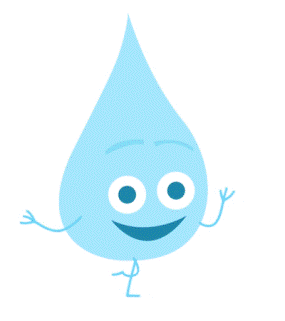 Актуальность
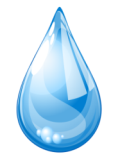 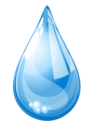 Проект разработан на закрепление и углубление знаний детей о том что, вода необходима для всего живого. Детям необходимо прививать навыки экологически грамотного отношения в быту, научить бережно и экономно относится к воде. В обычной жизни мы редко задумываемся о роли воды. О том, что все живое не может появиться  и существовать без воды. Вода в жизни человека и всего живого на Земле играет главную роль. Вода – это сама жизнь! Изучение свойств воды постоянно нам открывает все новые тайны.
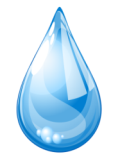 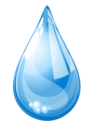 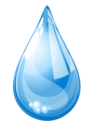 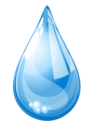 Цель: Формирование у детей знаний о значении воды и  поддерживание интереса к экспериментальной деятельности.
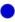 Задачи:
1.Расширить представления детей о свойствах воды (без запаха, без вкуса и т.д), о разных ее состояниях. 
2. Активизировать словарь детей.  
3. Воспитывать у детей интерес, любознательность, доброжелательное взаимодействие детей друг с другом
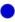 4.Формировать представление о значении воды в жизни всего живого на Земле
Этапы реализации проекта
1 Этап
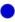 Подготовительный этап :
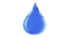 Подбор методической литературы. Пополнение развивающей среды по теме вода (книжки, картинки, стихи, рассказы, загадки и т.д).Подготовка  материала к эксперементированию.
2 Этап
Исследовательский этап :
3  Этап
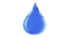 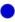 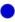 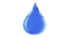 Заключительный этап :
Фотовыставка детских рисунков: «Берегите воду»
Презентация проекта « Вода»
Проведение НОД, опытов, экспериментов,  бесед творческой деятельности, чтение художественной литературы
Художественно-эстетическое 
развитие
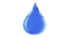 Чтение произведений «Сколько я знаю дождей» А. Тараскин.«Ручей» Т. Жиброва.«Что случилось с рекой» Б. Заходер.«Алеша и снежок» Е. Андреева.«Трудолюбивая вода» Е. Иванова.«Речка зимой» В. Фетисов.
Рисование «Водопад»«Тайны подводного царства»Лепка «Лебеди на озере»Прослушивание аудиозаписей «Звонкий ручей»«Шум водопада»
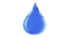 Физическое развитие
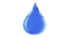 Физическое развитие.Подвижные игры: «Ручейки», «Море волнуется раз», «Капельки», «Воздух, земля, вода», «Суша – Вода».
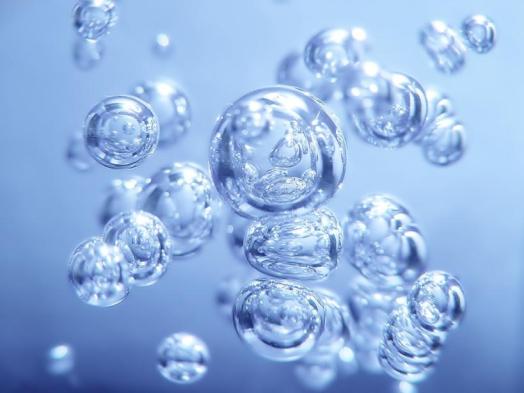 Работа с родителями
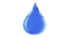 В родительский уголок поместить консультации:«Поговорим о воде», «Вода в жизни ребенка».
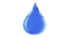 Изготовление плакатов: «Берегите воду»
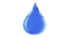 Помощь родителей в пополнении оборудования дляэкспериментирования
Познавательное развитие
Опыт «Имеет ли вода форму?»
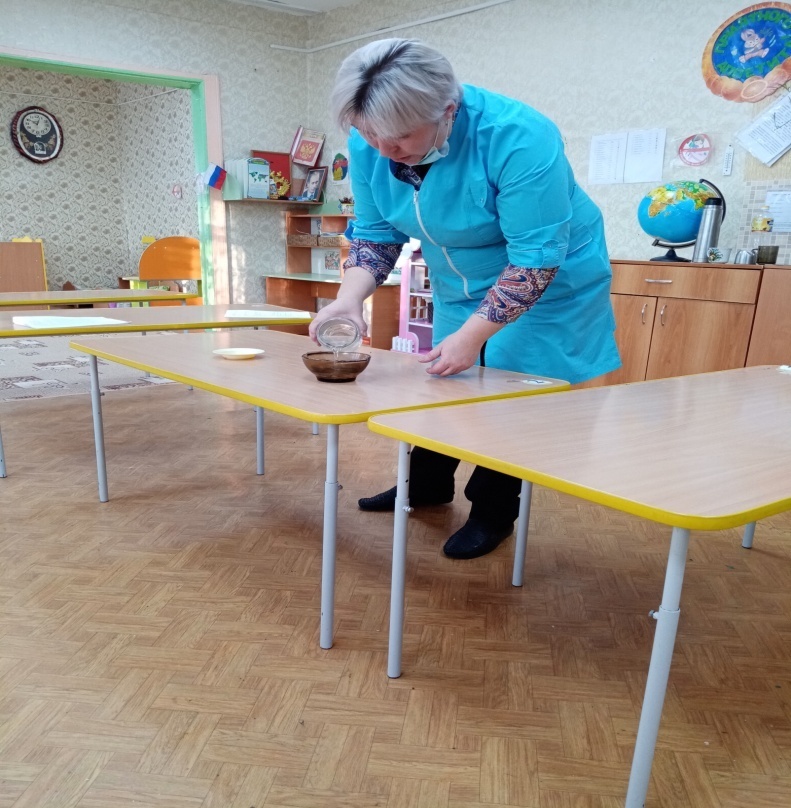 Переливая воду из одного сосуда в другой, дети убеждаются, что водажидкая, течет, не имеет форму. Принимает форму того сосуда, в  который она налита.
Опыт: «Вода-растворитель»
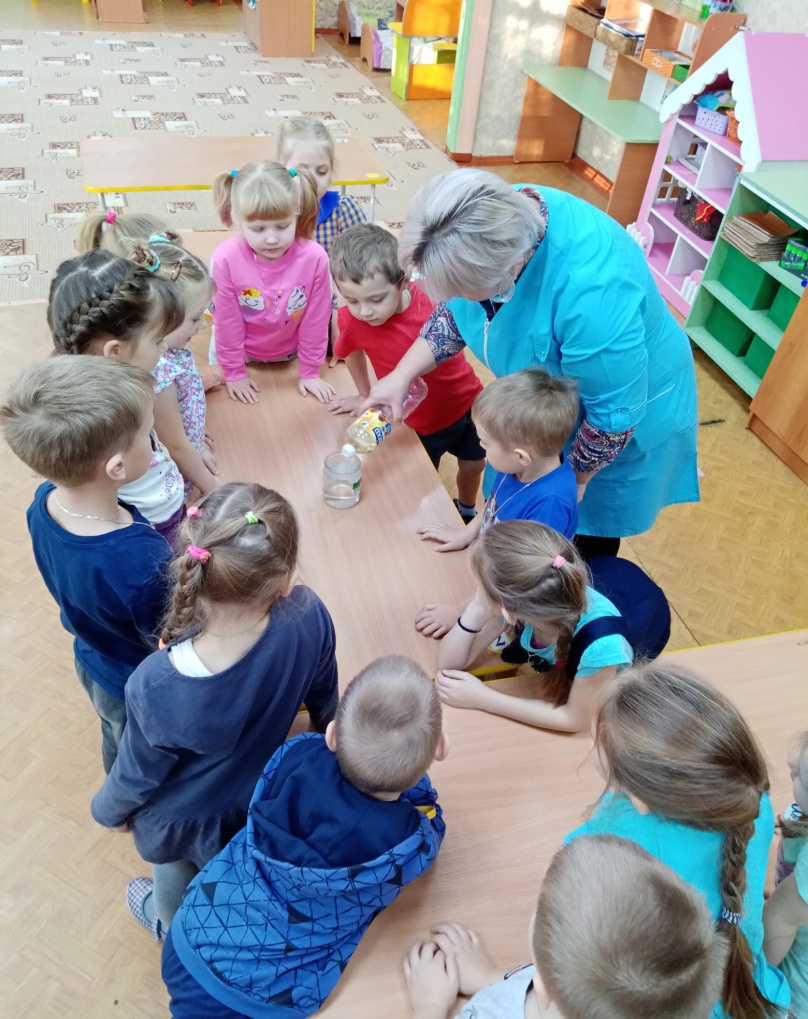 Вывод: Вода не все вещества может растворять
Опыт: «У воды нет запаха»
Опыт: У воды нет запаха. Понюхав стакан с чистой водой, дети определяют отсутствие запаха. В простую воду добавляем чай с ароматизатором. Чем пахнет вода? Вывод: Вода не пахнет. Вода пахнет тем веществом, которое к нее добавлено
Опыт: «Выращиваем кристаллы
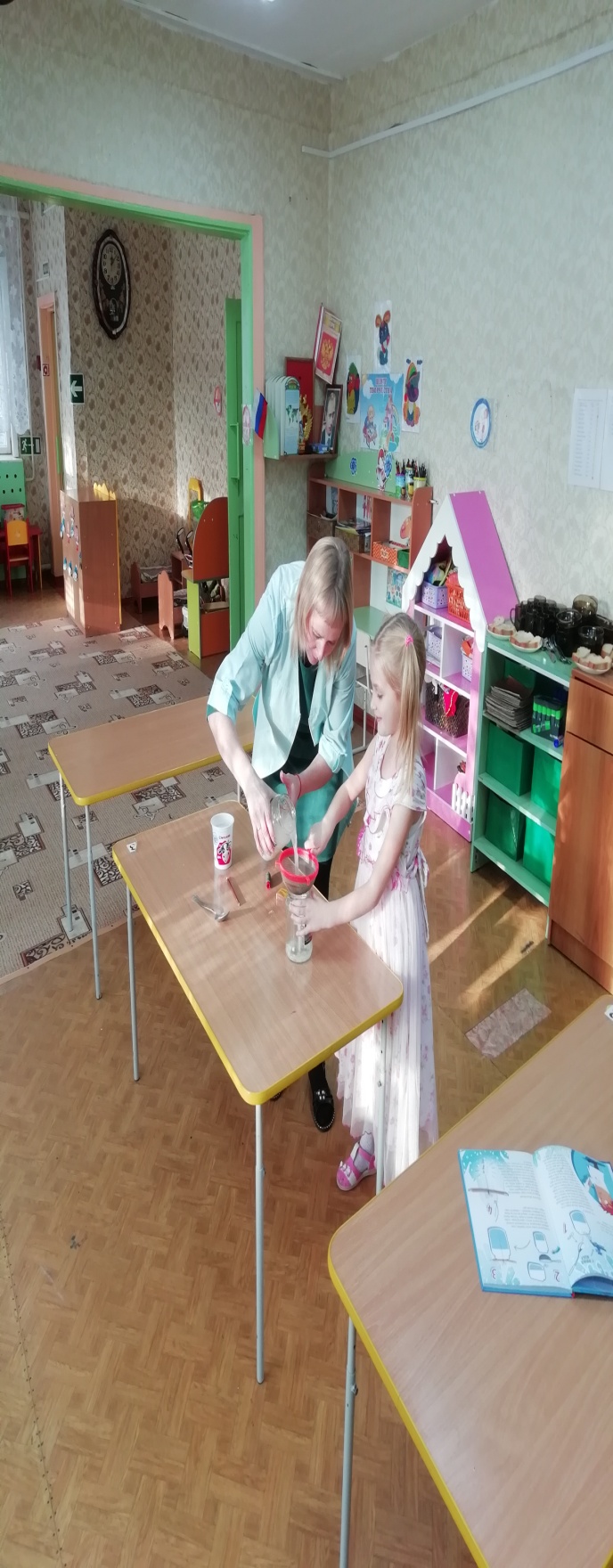 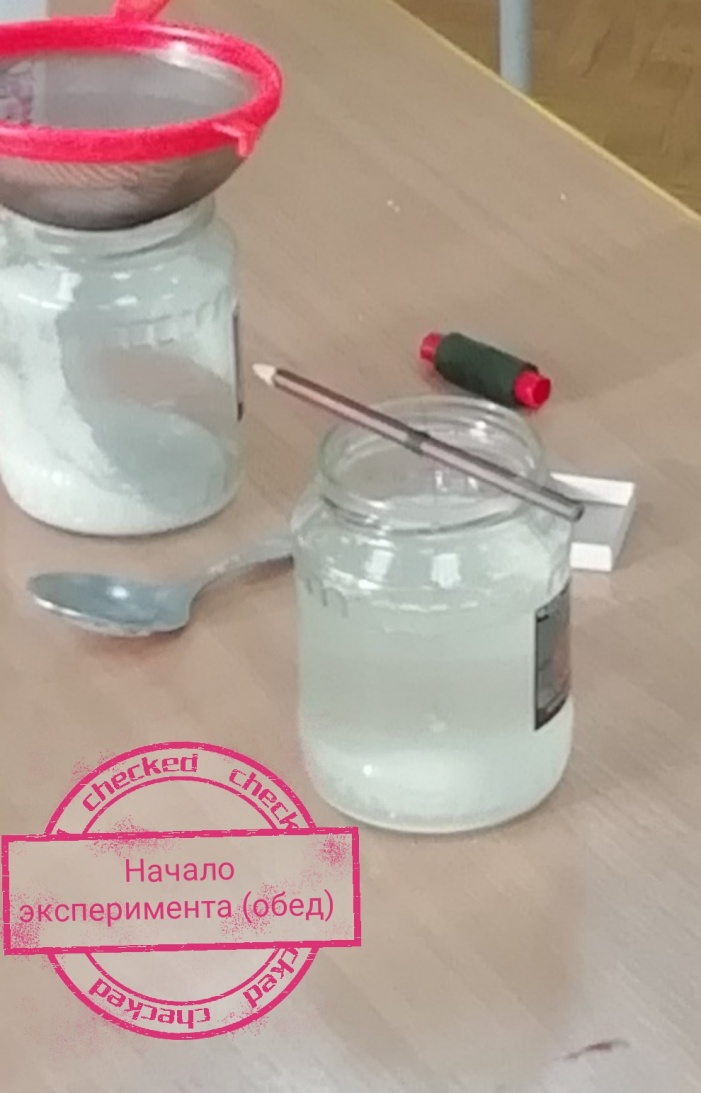 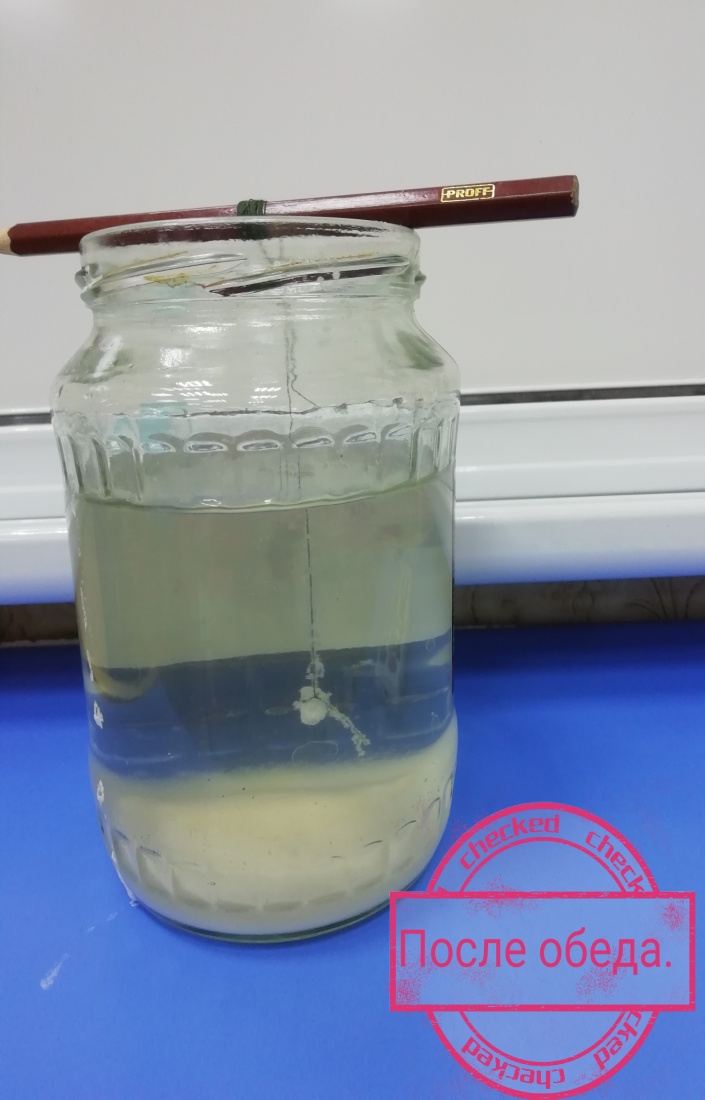 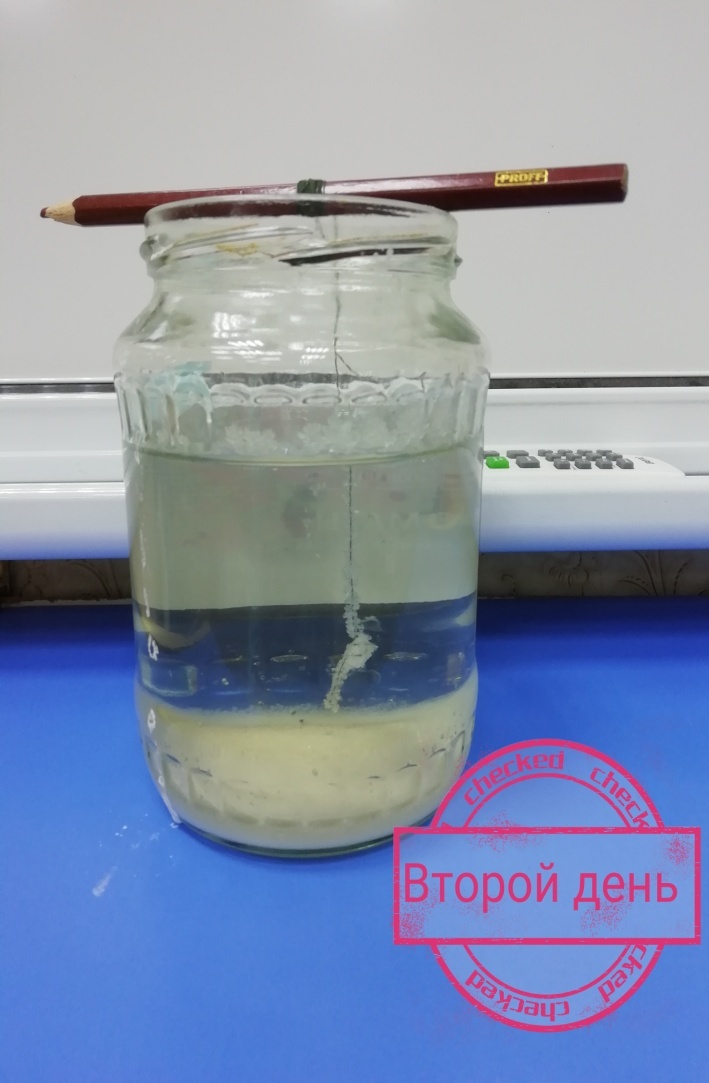 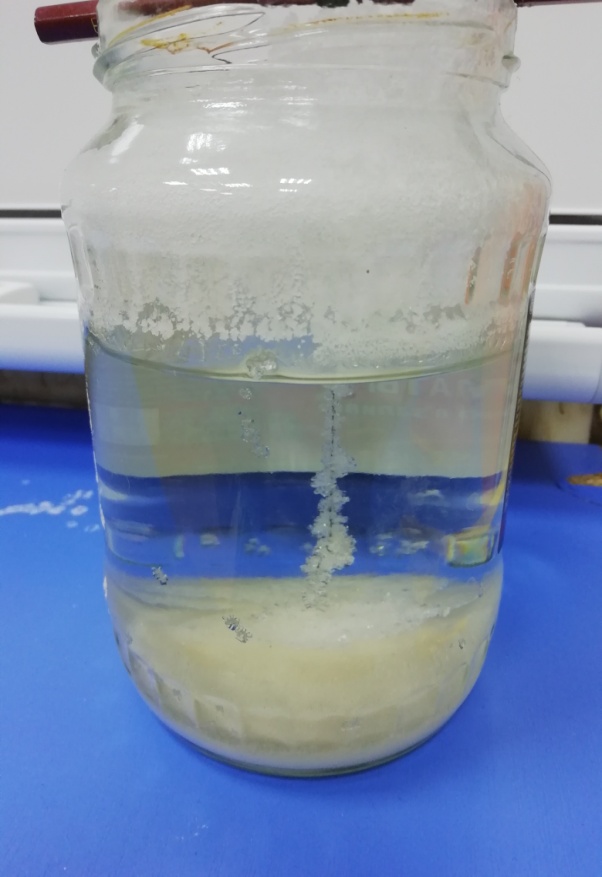 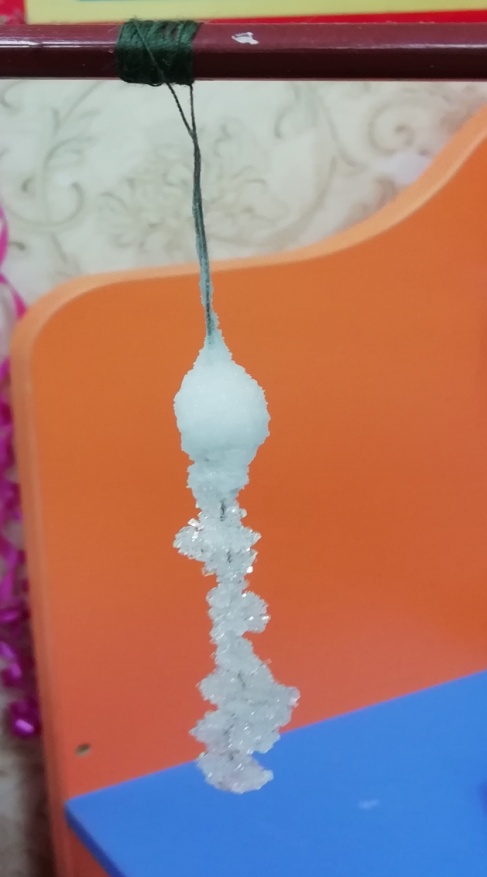 Опыт «Исследуем состояние воды - пар»
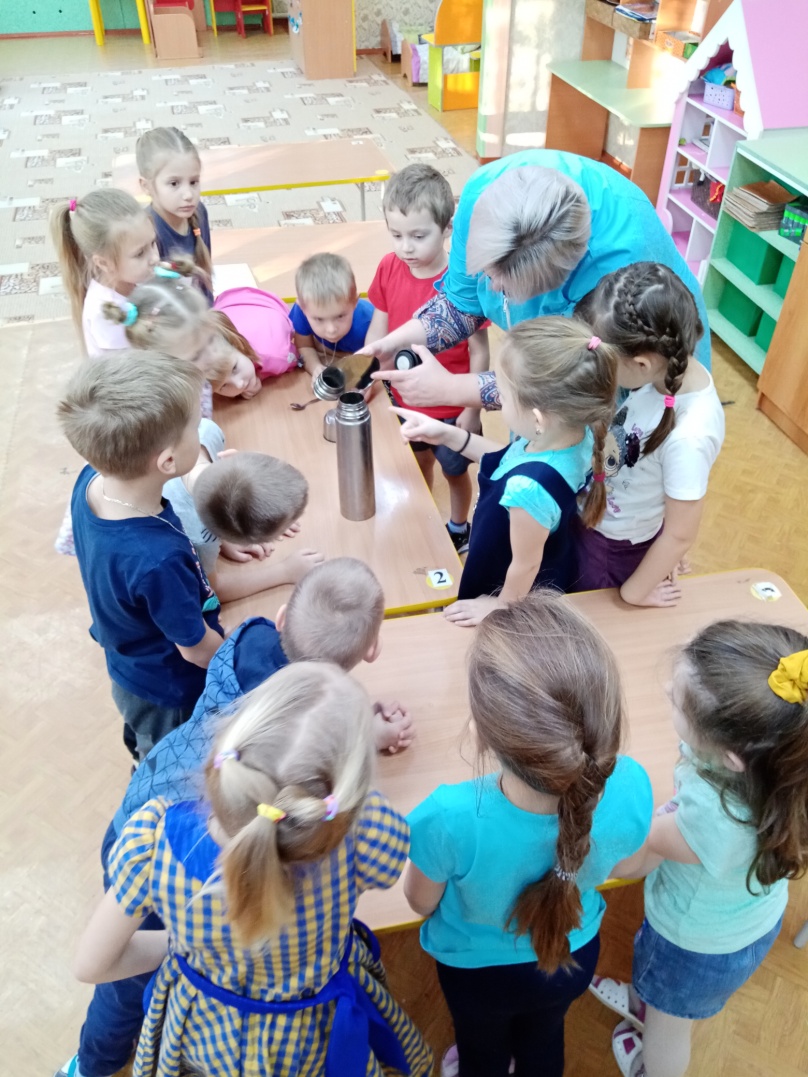 Дети наблюдают как при нагревании вода из жидкого состоянияпревращается в газообразное – пар. Пар, охлаждаясь, превращается вкапли воды.
Художественно-эстетическое развитие
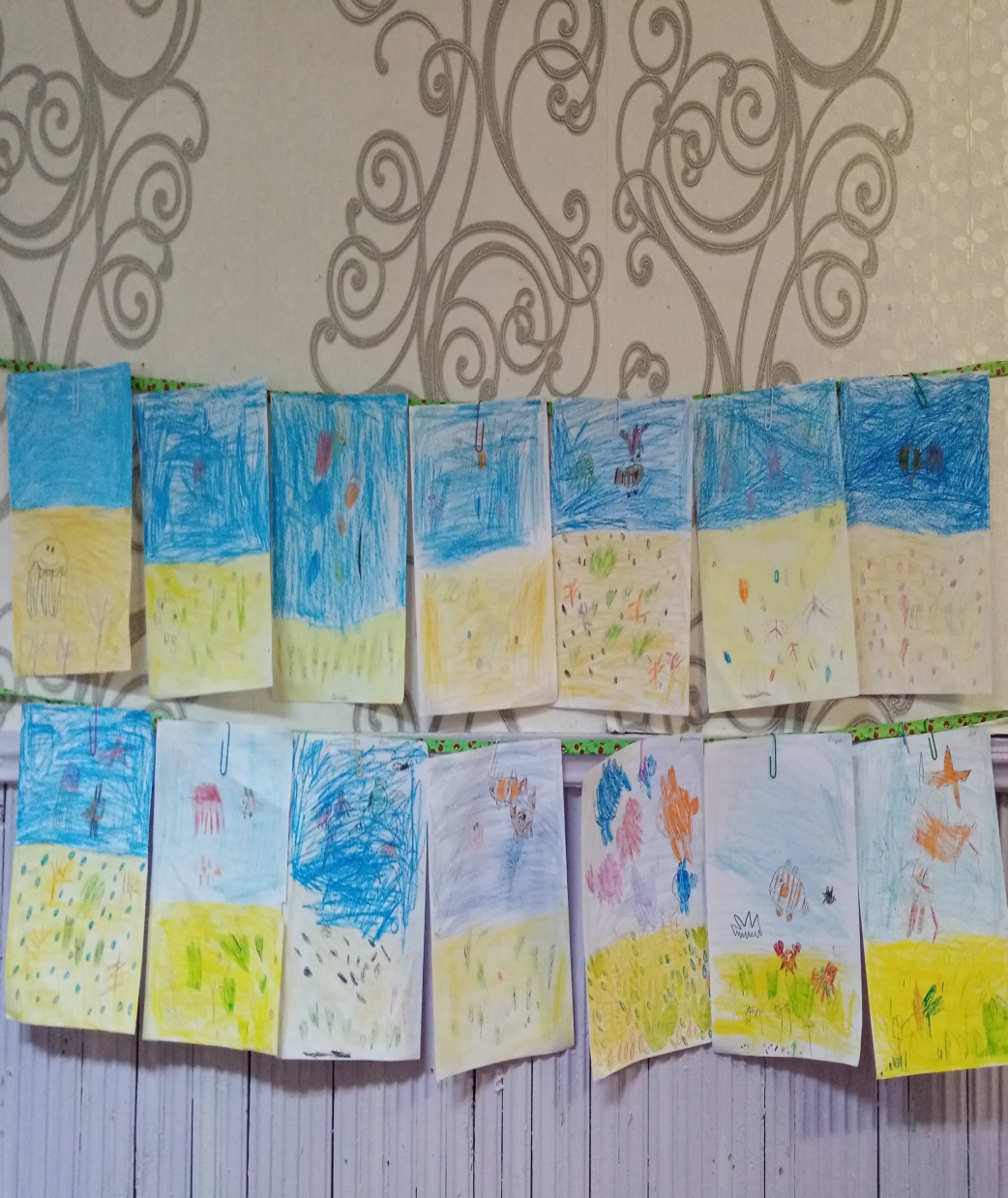 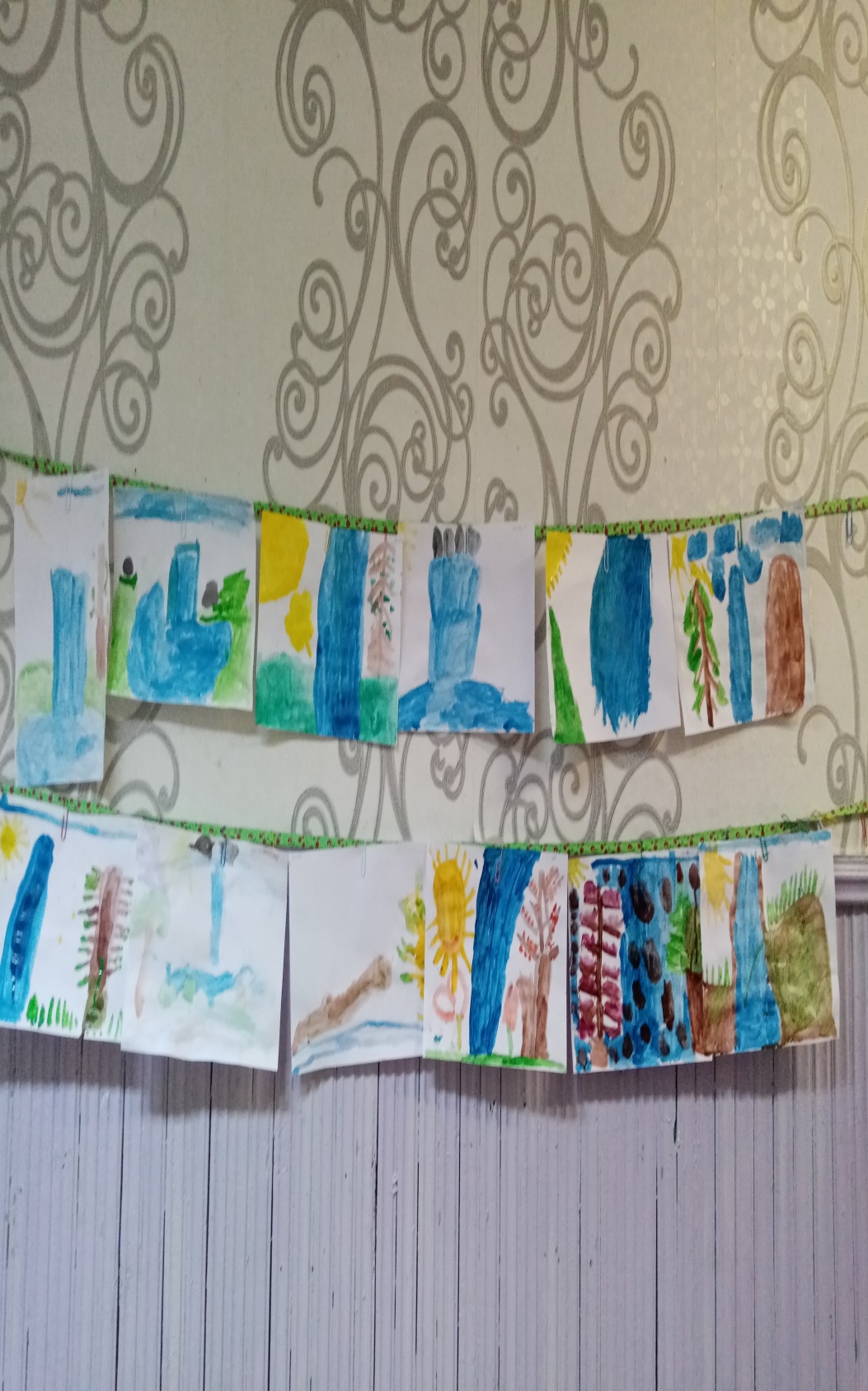 Рисование «Водопад», «Тайны подводного царства»
Лепка «Лебеди на озере»
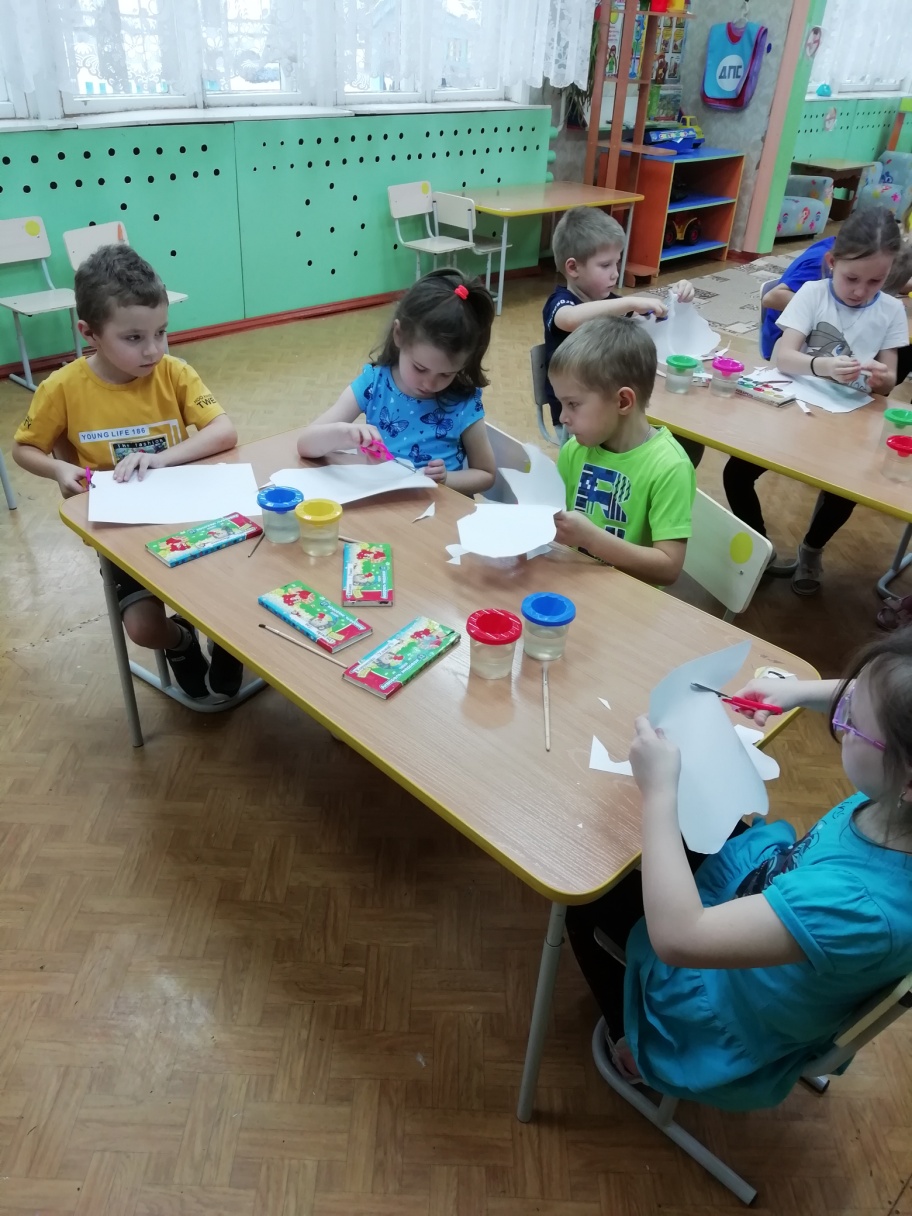 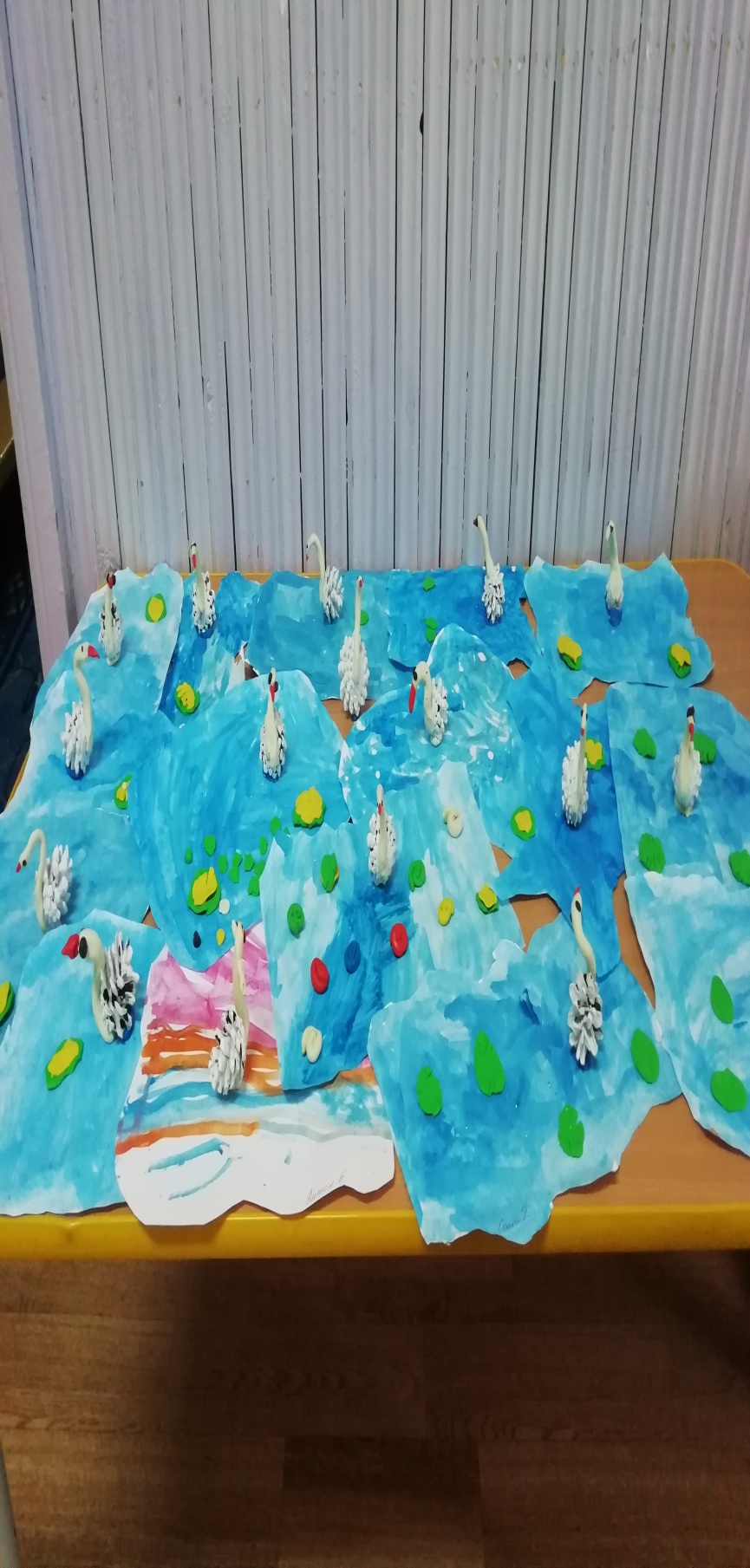 Физическое развитие
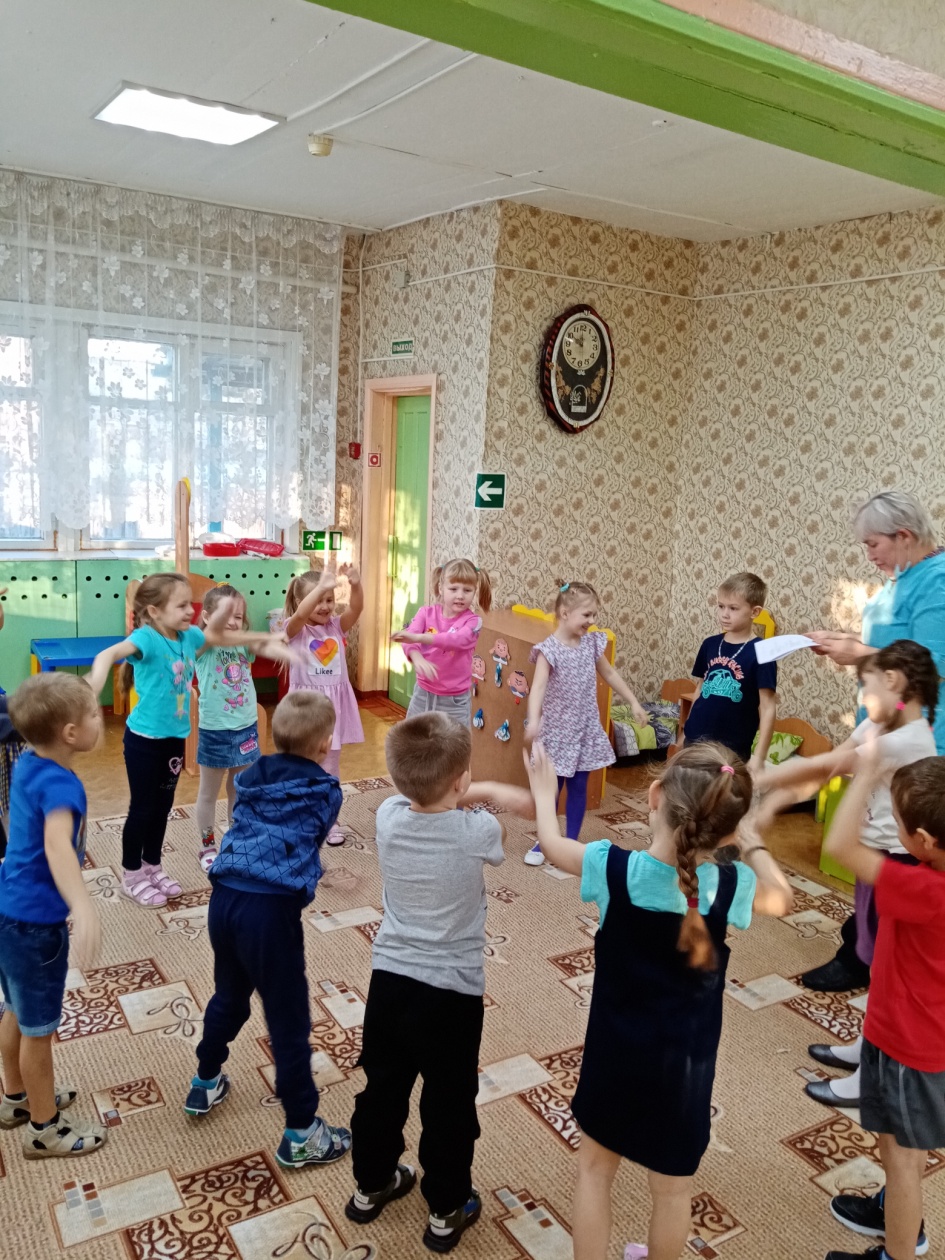 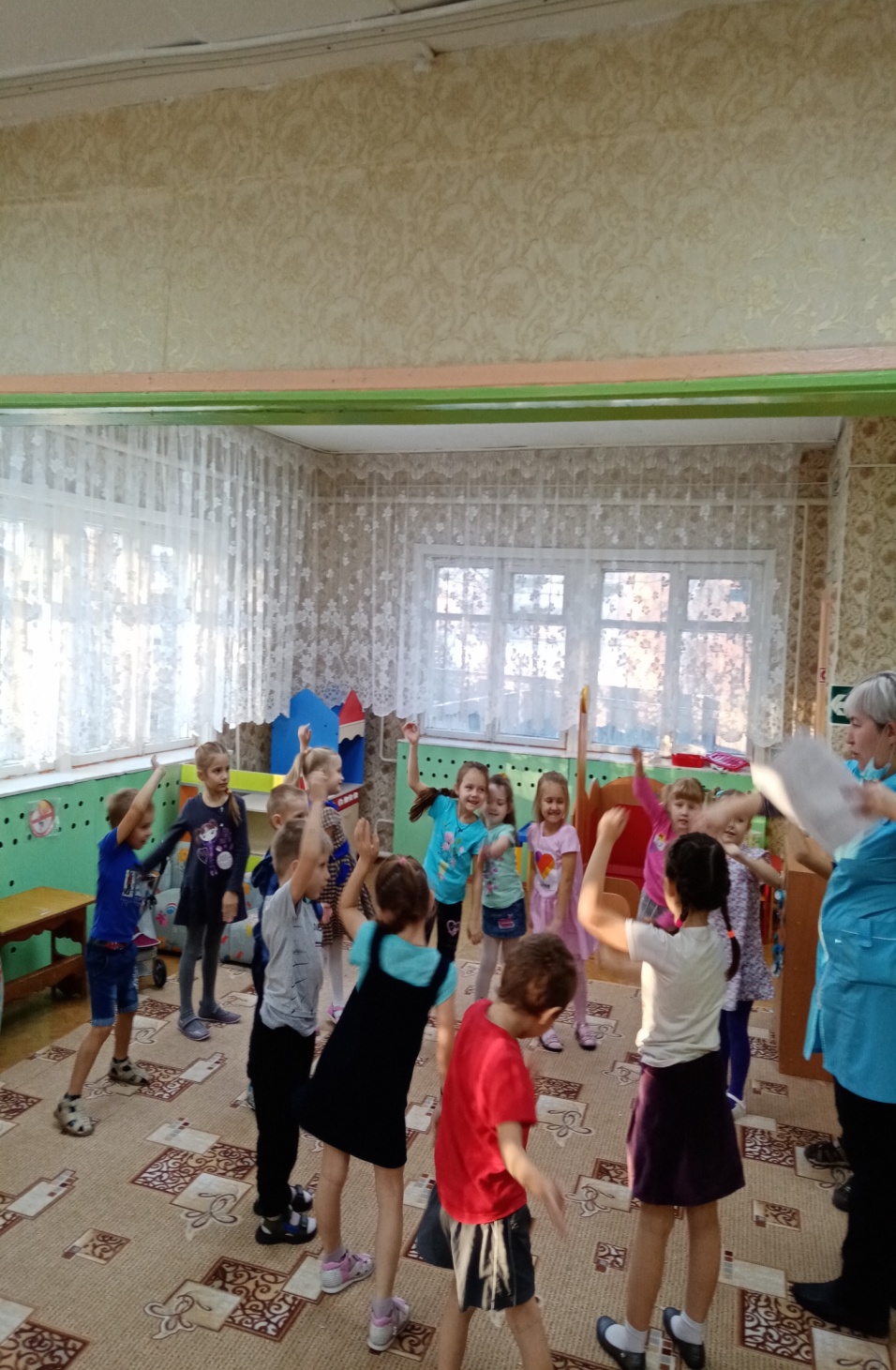 Подвижная игра        «Капельки»
Работа с родителями
Изготовление дидактических игр
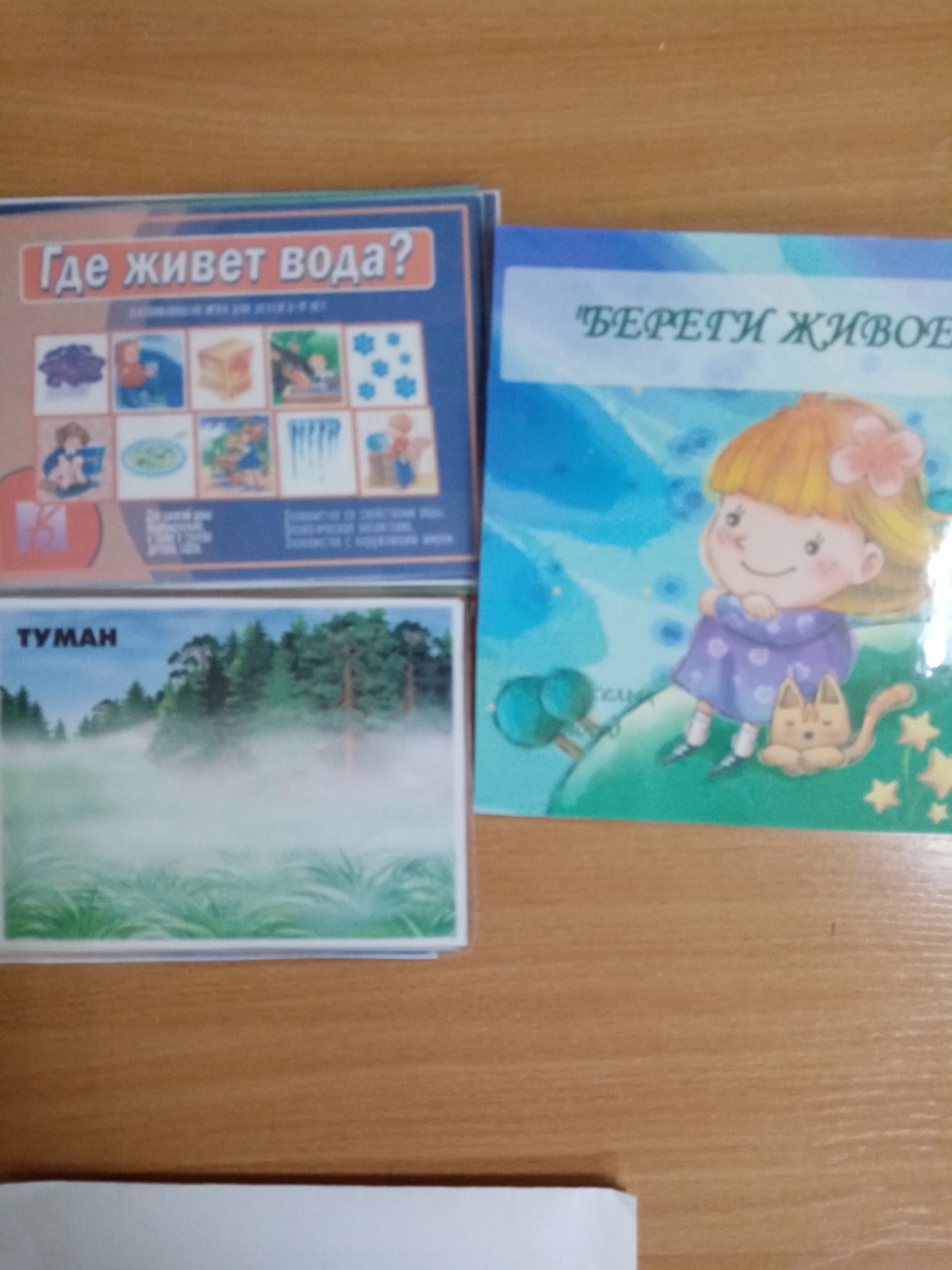 Плакаты «Берегите воду»
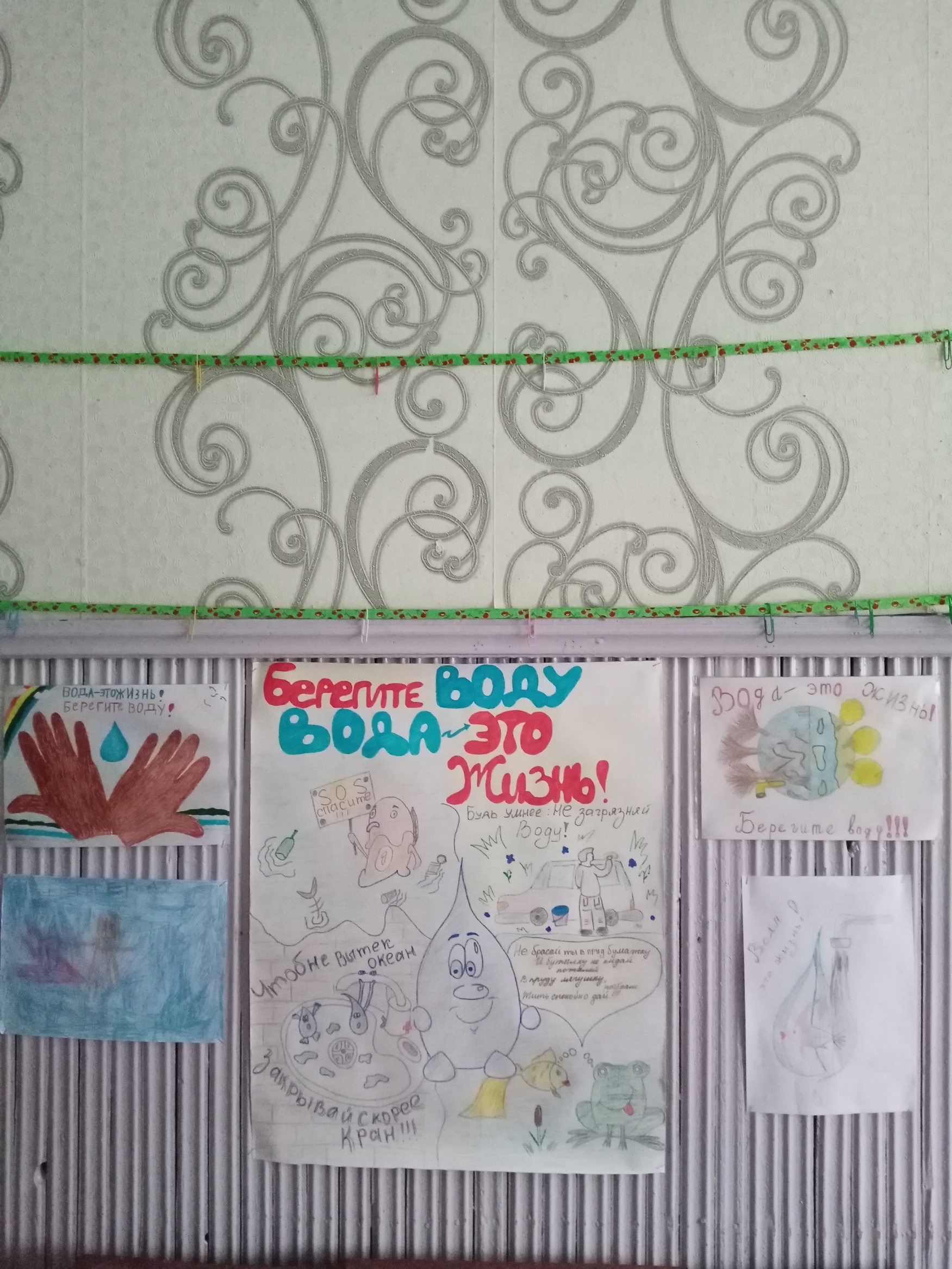 Результат проекта
-дети проявили повышенный интерес к познавательной и опытно- исследовательской деятельности;-дети делали простейшие обобщения или выводы по результатам опытов;В результате познавательно-исследовательской деятельности у детей сформировались знания о свойствах воды.
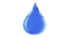 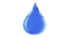 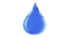 Спасибо за внимание!
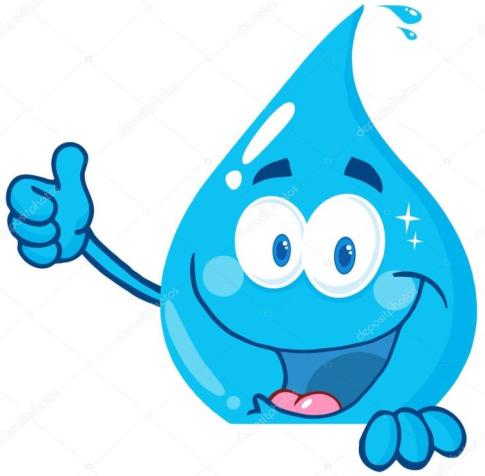